Principle of economics
Faculty of Law, Mediterranean University
Measuring a Nation’s Income
Chapter 23
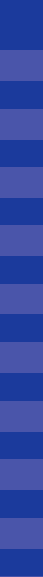 In this chapter,
look for the answers to these questions
What is Gross Domestic Product (GDP)?
How is GDP related to a nation’s total income  and spending?
What are the components of GDP?
How is GDP corrected for inflation?
Does GDP measure society’s well-being?
© 2015 Cengage Learning. All Rights Reserved. May not be copied, scanned, or duplicated, in whole or in part, except for use as  permitted in a license distributed with a certain product or service or otherwise on a password-protected website for classroom use.
Micro vs. Macro
Microeconomics:
The study of how individual households and  firms make decisions, interact with one another  in markets.
Macroeconomics:
The study of the economy as a whole.
© 2015 Cengage Learning. All Rights Reserved. May not be copied, scanned, or duplicated, in whole or in part, except for use as  permitted in a license distributed with a certain product or service or otherwise on a password-protected website for classroom use.
2
Income and Expenditure
Gross Domestic Product (GDP) measures  total income of everyone in the economy.
GDP also measures total expenditure on the  economy’s output of g&s.
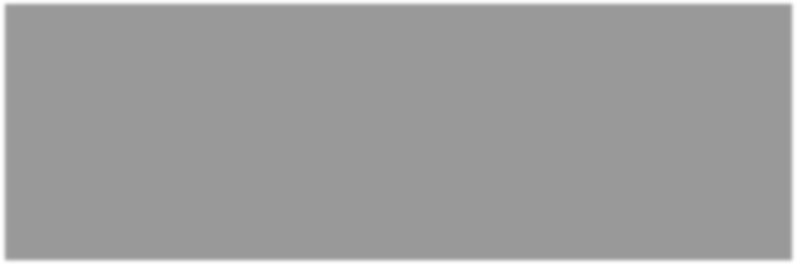 For the economy as a whole,  income equals expenditure  because every dollar a buyer spends  is a dollar of income for the seller.
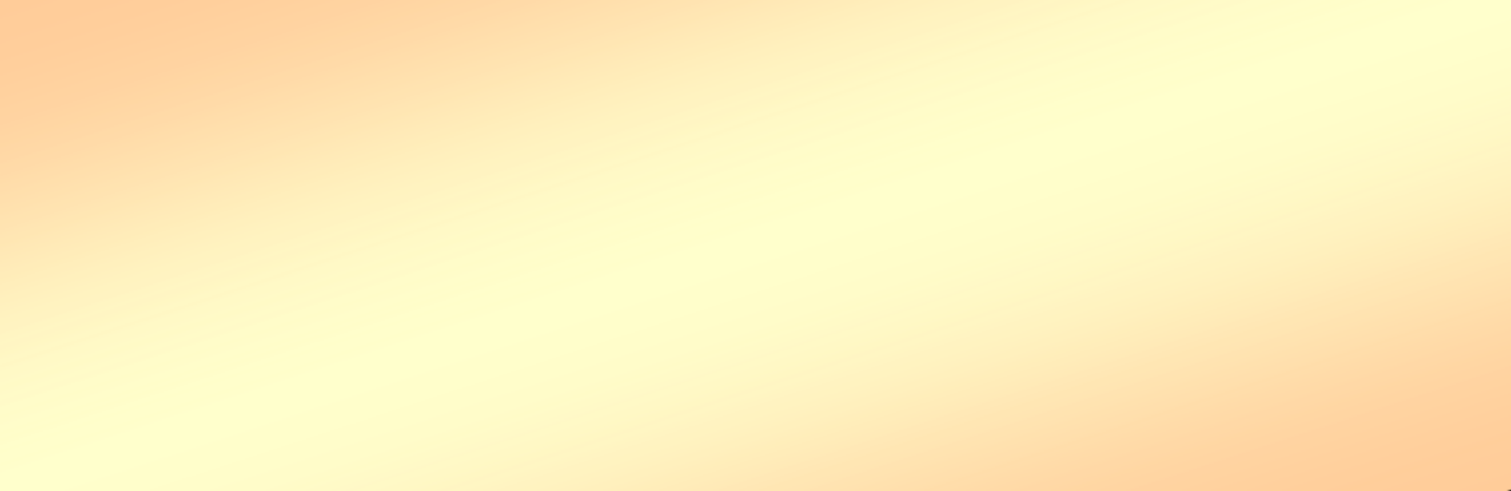 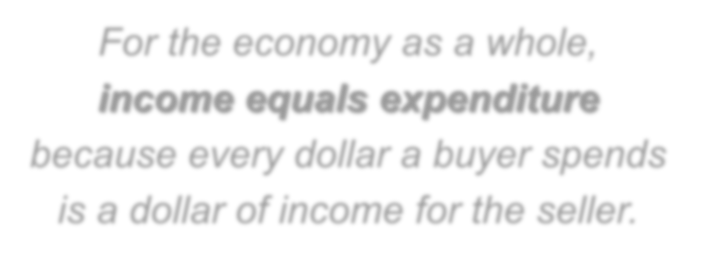 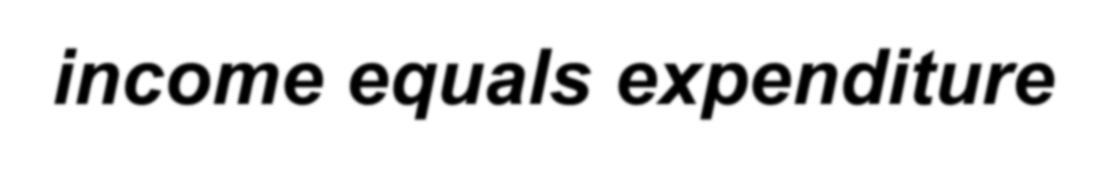 © 2015 Cengage Learning. All Rights Reserved. May not be copied, scanned, or duplicated, in whole or in part, except for use as  permitted in a license distributed with a certain product or service or otherwise on a password-protected website for classroom use.
3
The Circular-Flow Diagram
a simple depiction of the macroeconomy
illustrates GDP as spending, revenue,  factor payments, and income
Preliminaries:
Factors of production are inputs like labor,  land, capital, and natural resources.
Factor payments are payments to the factors  of production (e.g., wages, rent).
© 2015 Cengage Learning. All Rights Reserved. May not be copied, scanned, or duplicated, in whole or in part, except for use as  permitted in a license distributed with a certain product or service or otherwise on a password-protected website for classroom use.
4
The Circular-Flow Diagram
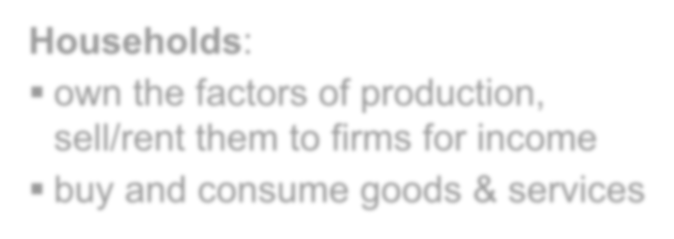 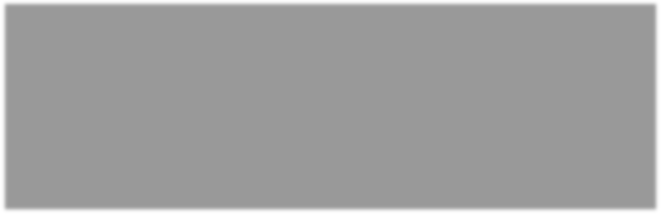 Households:
own the factors of production,  sell/rent them to firms for income
buy and consume goods & services
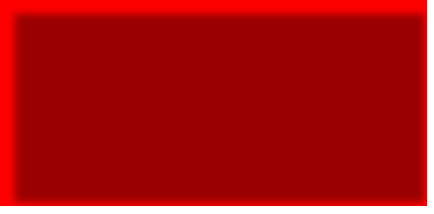 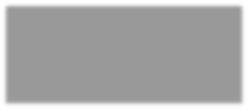 Households
Firms
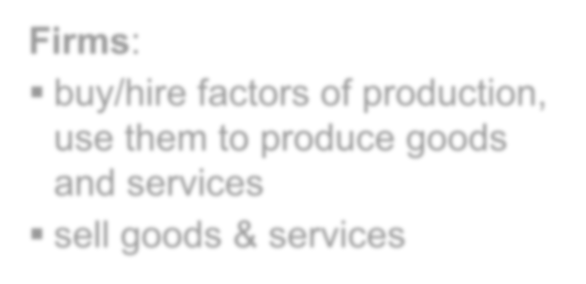 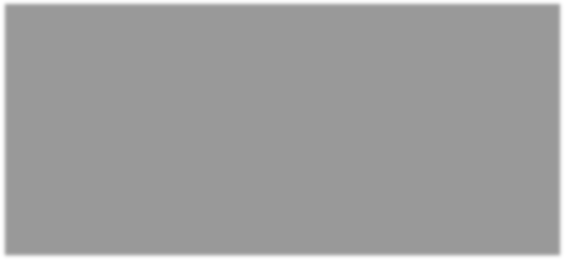 Firms:
buy/hire factors of production,  use them to produce goods  and services
sell goods & services
© 2015 Cengage Learning. All Rights Reserved. May not be copied, scanned, or duplicated, in whole or in part, except for use as  permitted in a license distributed with a certain product or service or otherwise on a password-protected website for classroom use.
5
The Circular-Flow Diagram
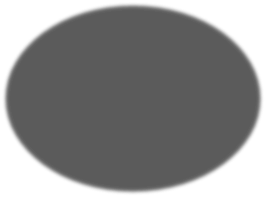 Revenue (=GDP)
Spending (=GDP)
Markets for  Goods &  Services
G & S  sold
G & S  bought
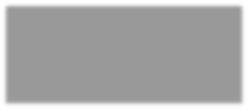 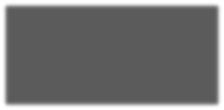 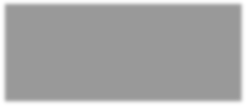 Households
Firms
Factors of  production
Labor, land,
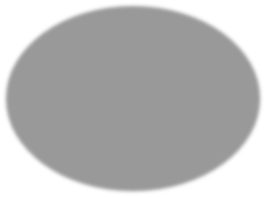 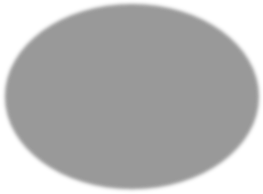 Markets for  Factors of  Production
capital
Income (=GDP)
Wages, rent,  profit (=GDP)
© 2015 Cengage Learning. All Rights Reserved. May not be copied, scanned, or duplicated, in whole or in part, except for use as  permitted in a license distributed with a certain product or service or otherwise on a password-protected website for classroom use.
6
What This Diagram Omits
The government
collects taxes, buys g&s
The financial system
matches savers’ supply of funds with  borrowers’ demand for loans
The foreign sector
trades g&s, financial assets, and currencies  with the country’s residents
© 2015 Cengage Learning. All Rights Reserved. May not be copied, scanned, or duplicated, in whole or in part, except for use as  permitted in a license distributed with a certain product or service or otherwise on a password-protected website for classroom use.
7
Gross Domestic Product (GDP) Is…
market value
…the
of all final goods &
services produced within a country  in a given period of time.

Goods are valued at their market prices, so:
All goods measured in the same units  (e.g., dollars in the U.S.)
Things that don’t have a market value are  excluded, e.g., housework you do for yourself.
© 2015 Cengage Learning. All Rights Reserved. May not be copied, scanned, or duplicated, in whole or in part, except for use as  permitted in a license distributed with a certain product or service or otherwise on a password-protected website for classroom use.
8
Gross Domestic Product (GDP) Is…
final
…the market value of all
goods &
services produced within a country  in a given period of time.

Final goods: intended for the end user
Intermediate goods: used as components
or ingredients in the production of other goods
GDP only includes final goods—they already  embody the value of the intermediate goods  used in their production.
© 2015 Cengage Learning. All Rights Reserved. May not be copied, scanned, or duplicated, in whole or in part, except for use as  permitted in a license distributed with a certain product or service or otherwise on a password-protected website for classroom use.
9
Gross Domestic Product (GDP) Is…
…the market value of all final
&
goods
produced within a country
services
in a given period of time.

GDP includes tangible goods  (like DVDs, mountain bikes, beer)
and intangible services
(dry cleaning, concerts, cell phone service).
© 2015 Cengage Learning. All Rights Reserved. May not be copied, scanned, or duplicated, in whole or in part, except for use as  permitted in a license distributed with a certain product or service or otherwise on a password-protected website for classroom use.
10
Gross Domestic Product (GDP) Is…
…the market value of all final goods &
services
within a country
produced
in a given period of time.

GDP includes currently produced goods,  not goods produced in the past.
© 2015 Cengage Learning. All Rights Reserved. May not be copied, scanned, or duplicated, in whole or in part, except for use as  permitted in a license distributed with a certain product or service or otherwise on a password-protected website for classroom use.
11
Gross Domestic Product (GDP) Is…
…the market value of all final goods &
services produced
within a country
in a given period of time.

GDP measures the value of production that occurs  within a country’s borders, whether done by its own  citizens or by foreigners located there.
© 2015 Cengage Learning. All Rights Reserved. May not be copied, scanned, or duplicated, in whole or in part, except for use as  permitted in a license distributed with a certain product or service or otherwise on a password-protected website for classroom use.
12
Gross Domestic Product (GDP) Is…
…the market value of all final goods &  services produced within a country
in a given period of time.
Usually a year or a quarter (3 months)
© 2015 Cengage Learning. All Rights Reserved. May not be copied, scanned, or duplicated, in whole or in part, except for use as  permitted in a license distributed with a certain product or service or otherwise on a password-protected website for classroom use.
13
The Components of GDP
Recall:	GDP is total spending.
Four components:
Consumption (C)
Investment (I)
Government Purchases (G)
Net Exports (NX)
These components add up to GDP (denoted Y):
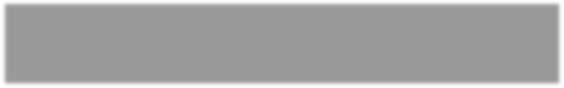 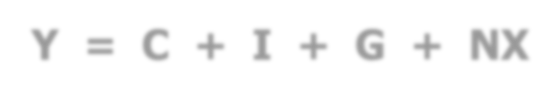 Y	=	C	+	I	+	G	+	NX
© 2015 Cengage Learning. All Rights Reserved. May not be copied, scanned, or duplicated, in whole or in part, except for use as  permitted in a license distributed with a certain product or service or otherwise on a password-protected website for classroom use.
14
Consumption (C)
is total spending by households on g&s.
Note on housing costs:
For renters,
consumption includes rent payments.
For homeowners,
consumption includes the imputed rental value
of the house, but not the purchase price or  mortgage payments.
© 2015 Cengage Learning. All Rights Reserved. May not be copied, scanned, or duplicated, in whole or in part, except for use as  permitted in a license distributed with a certain product or service or otherwise on a password-protected website for classroom use.
15
Investment (I)
is total spending on goods that will be used in  the future to produce more goods.
includes spending on
capital equipment (e.g., machines, tools)
structures (factories, office buildings, houses)
inventories (goods produced but not yet sold)
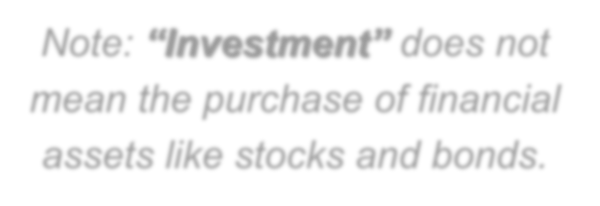 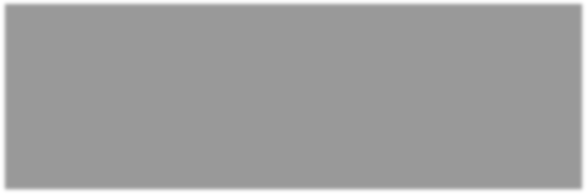 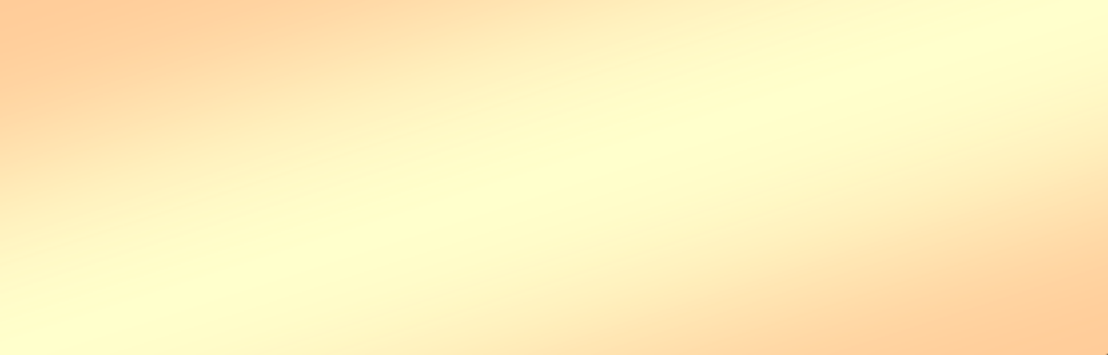 Note: “Investment” does not  mean the purchase of financial  assets like stocks and bonds.
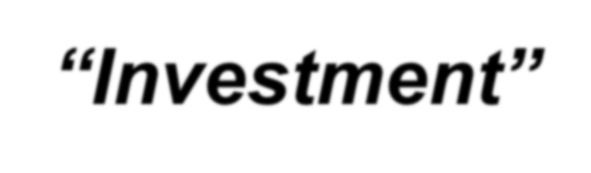 © 2015 Cengage Learning. All Rights Reserved. May not be copied, scanned, or duplicated, in whole or in part, except for use as  permitted in a license distributed with a certain product or service or otherwise on a password-protected website for classroom use.
16
Government Purchases (G)
is all spending on the g&s purchased by govt  at the federal, state, and local levels.
G excludes transfer payments, such as  Social Security or unemployment insurance  benefits.
They are not purchases of g&s.
© 2015 Cengage Learning. All Rights Reserved. May not be copied, scanned, or duplicated, in whole or in part, except for use as  permitted in a license distributed with a certain product or service or otherwise on a password-protected website for classroom use.
17
Net Exports (NX)
NX = exports – imports
Exports represent foreign spending on the  economy’s g&s.
Imports are the portions of C, I, and G
that are spent on g&s produced abroad.
Adding up all the components of GDP gives:
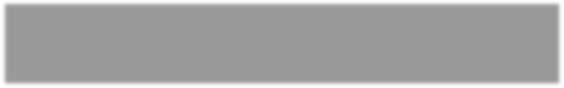 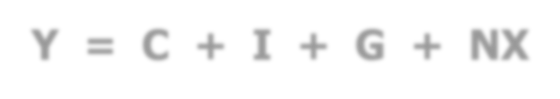 Y	=	C	+	I	+	G	+	NX
© 2015 Cengage Learning. All Rights Reserved. May not be copied, scanned, or duplicated, in whole or in part, except for use as  permitted in a license distributed with a certain product or service or otherwise on a password-protected website for classroom use.
18
U.S. GDP and Its Components, 2013
© 2015 Cengage Learning. All Rights Reserved. May not be copied, scanned, or duplicated, in whole or in part, except for use as  permitted in a license distributed with a certain product or service or otherwise on a password-protected website for classroom use.
19
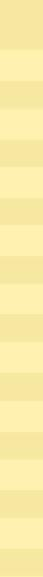 A C T I V E	L E A R N I N G
GDP and its components
In each of the following cases, determine how much  GDP and each of its components is affected (if at all).
Debbie spends $300 to buy her husband dinner  at the finest restaurant in Boston.
Sarah spends $1200 on a new laptop to use in her  publishing business.	The laptop was built in China.
Jane spends $800 on a computer to use in her  editing business.	She got last year’s model on sale  for a great price from a local manufacturer.
General Motors builds $500 million worth of cars,  but consumers only buy $470 million worth of them.
1
© 2015 Cengage Learning. All Rights Reserved. May not be copied, scanned, or duplicated, in whole or in part, except for use as  permitted in a license distributed with a certain product or service or otherwise on a password-protected website for classroom use.
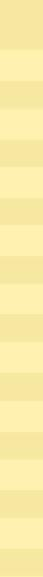 A C T I V E	L E A R N I N G
Answers
1
Debbie spends $300 to buy her husband dinner  at the finest restaurant in Boston.
Consumption and GDP rise by $300.
Sarah spends $1200 on a new laptop to use in her  publishing business.	The laptop was built in  China.
Investment rises by $1200, net exports fall  by $1200, GDP is unchanged.
© 2015 Cengage Learning. All Rights Reserved. May not be copied, scanned, or duplicated, in whole or in part, except for use as  permitted in a license distributed with a certain product or service or otherwise on a password-protected website for classroom use.
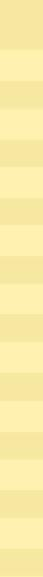 A C T I V E	L E A R N I N G
Answers
1
C. Jane spends $800 on a computer to use in her  editing business.	She got last year’s model on
sale for a great price from a local manufacturer.
Current GDP and investment do not change,  because the computer was built last year.
D. General Motors builds $500 million worth of cars,  but consumers only buy $470 million of them.
Consumption rises by $470 million,  inventory investment rises by $30 million,  and GDP rises by $500 million.
© 2015 Cengage Learning. All Rights Reserved. May not be copied, scanned, or duplicated, in whole or in part, except for use as  permitted in a license distributed with a certain product or service or otherwise on a password-protected website for classroom use.
Real versus Nominal GDP
Inflation can distort economic variables like GDP,  so we have two versions of GDP:
Nominal GDP
values output using current prices
not corrected for inflation
Real GDP
values output using the prices of a base year
is corrected for inflation
© 2015 Cengage Learning. All Rights Reserved. May not be copied, scanned, or duplicated, in whole or in part, except for use as  permitted in a license distributed with a certain product or service or otherwise on a password-protected website for classroom use.
23
The GDP Deflator
The GDP deflator is a measure of the overall  level of prices.
Definition:
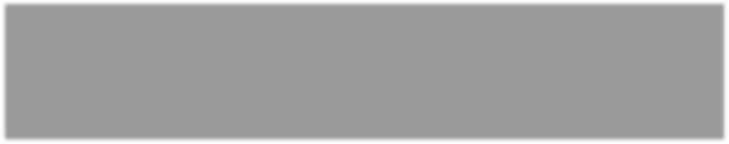 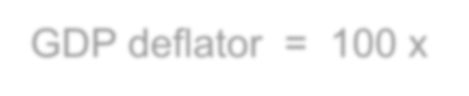 GDP deflator	=	100 x nominal GDP
real GDP
One way to measure the economy’s inflation  rate is to compute the percentage increase in  the GDP deflator from one year to the next.
© 2015 Cengage Learning. All Rights Reserved. May not be copied, scanned, or duplicated, in whole or in part, except for use as  permitted in a license distributed with a certain product or service or otherwise on a password-protected website for classroom use.
29
GDP and Economic Well-Being
Real GDP per capita is the main indicator of  the average person’s standard of living.
But GDP is not a perfect measure of  well-being.
Robert Kennedy issued a very eloquent  yet harsh criticism of GDP:
34
© 2015 Cengage Learning. All Rights Reserved. May not be copied, scanned, or duplicated, in whole or in part, except for use as  permitted in a license distributed with a certain product or service or otherwise on a password-protected website for classroom use.
Gross Domestic Product…
“… does not allow for the health of our  children, the quality of their education,
or the joy of their play.
It does not
include the beauty of our poetry or  the strength of our marriages, the  intelligence of our public debate or  the integrity of our public officials.
It measures neither our courage, nor our wisdom,
nor our devotion to our country. It measures everything,  in short, except that which makes life worthwhile, and it  can tell us everything about America except why we are  proud that we are Americans.”
- Senator Robert Kennedy, 1968
GDP Does Not Value:
the quality of the environment
leisure time
non-market activity, such as the child care  a parent provides at home
an equitable distribution of income
© 2015 Cengage Learning. All Rights Reserved. May not be copied, scanned, or duplicated, in whole or in part, except for use as  permitted in a license distributed with a certain product or service or otherwise on a password-protected website for classroom use.
36
Then Why Do We Care About GDP?
Having a large GDP enables a country to afford  better schools, a cleaner environment,
health care, etc.
Many indicators of the quality of life are  positively correlated with GDP.	For example…
© 2015 Cengage Learning. All Rights Reserved. May not be copied, scanned, or duplicated, in whole or in part, except for use as  permitted in a license distributed with a certain product or service or otherwise on a password-protected website for classroom use.
37
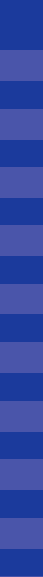 Summary
Gross Domestic Product (GDP) measures a  country’s total income and expenditure.
The four spending components of GDP include:  Consumption, Investment, Government  Purchases, and Net Exports.
Nominal GDP is measured using current prices.  Real GDP is measured using the prices of a  constant base year and is corrected for inflation.
GDP is the main indicator of a country’s  economic well-being, even though it is not
© 2015 CenpgageeLearrninfg.eAll Rcightts R.eserved. May not be copied, scanned, or duplicated, in whole or in part, except for use as
permitted in a license distributed with a certain product or service or otherwise on a password-protected website for classroom use.
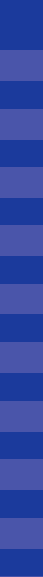 Summary
People face tradeoffs.
The cost of any action is measured in terms of  foregone opportunities.
Rational people make decisions by comparing  marginal costs and marginal benefits.
People respond to incentives.
© 2015 Cengage Learning. All Rights Reserved. May not be copied, scanned, or duplicated, in whole or in part, except for use as  permitted in a license distributed with a certain product or service or otherwise on a password-protected website for classroom use.
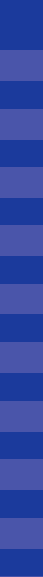 Summary
People face tradeoffs.
The cost of any action is measured in terms of  foregone opportunities.
Rational people make decisions by comparing  marginal costs and marginal benefits.
People respond to incentives.
© 2015 Cengage Learning. All Rights Reserved. May not be copied, scanned, or duplicated, in whole or in part, except for use as  permitted in a license distributed with a certain product or service or otherwise on a password-protected website for classroom use.
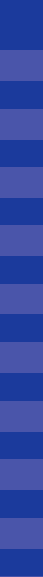 Summary
People face tradeoffs.
The cost of any action is measured in terms of  foregone opportunities.
Rational people make decisions by comparing  marginal costs and marginal benefits.
People respond to incentives.
© 2015 Cengage Learning. All Rights Reserved. May not be copied, scanned, or duplicated, in whole or in part, except for use as  permitted in a license distributed with a certain product or service or otherwise on a password-protected website for classroom use.